Обереговые куклы славян
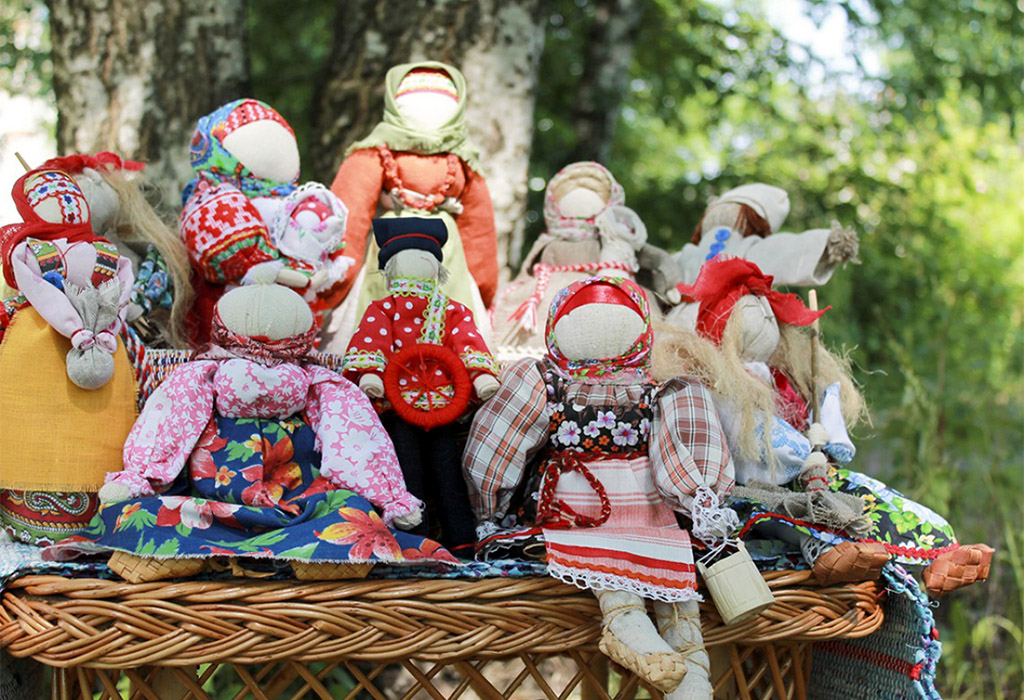 Славянские куклы делились на три вида: игровые; обрядовые; обережные.
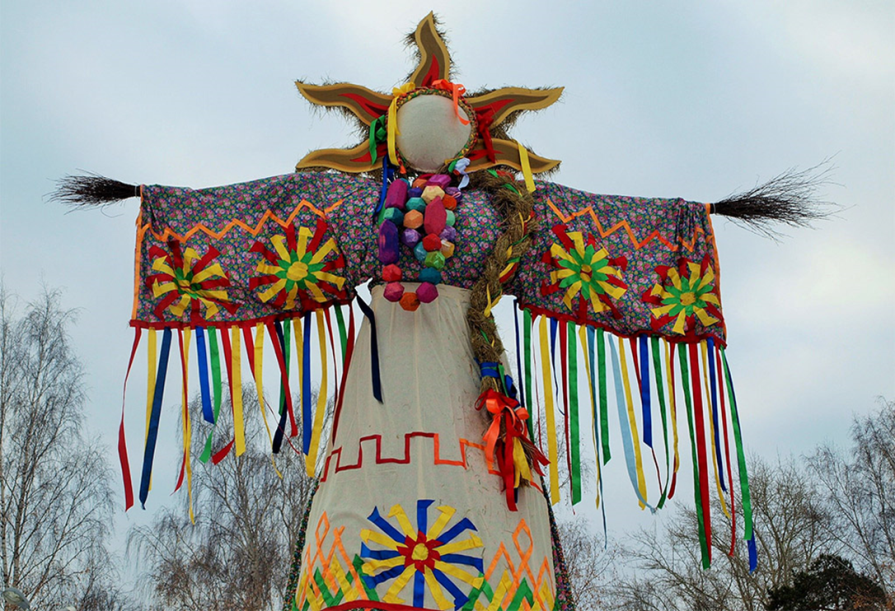 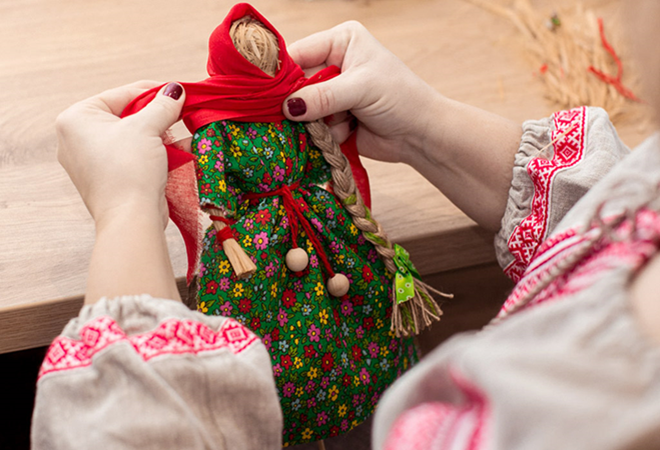 Славянские куклы (ляльки) защищали, помогали собирать урожай, исцеляться от болезней, укреплять семью.
День НочьГлавная задача такого оберега – отслеживать привычный порядок вещей, следить за гармонией и благополучием
Крупеничка и Мужик БогачЭто образ счастливой славянской семьи – умелой хозяюшки и кормильца семьи.
Птица Радость Птица Радость покрыта птичками (нечетное количество, одна на голове), символизирует весну, удачу и счастье.
БлагополучницаБлагополучницу дарили друзьям и родственникам, чтобы привлечь в их дом достаток и процветание.
Колокольчик Обладатель такого оберега чаще находился в хорошем расположении духа, больше веселился и получал от жизни много радостных событий.  Три юбки: телу хорошо, душе радостно, дух спокоен.
УспешницаМотанка с обязательным атрибутом – сумкой с пятаком. Этот предмет символизировал успех в делах.
Десятиручкаоберег поможет молодой хозяюшке все успевать: за детьми смотреть, готовить есть, убирать.
Желанница Может исполнить только одну просьбу. После – обязательно поблагодарить и сжечь
Спиридон Солнцеворот Изготавливали его к празднику Солнцеворота. Такой оберег делали с определенной целью – привлечь в жизнь перемены.
Травница Кубышкапомогает очистить воздух в доме, исцелиться от болезней
Зольница Зольная кукла помогает оберегать дом от нечистой силы, привлекает в него благополучие.
Неразлучники Символизируют крепкий союз, их дарили паре на свадьбу.
ПодорожницаЗащищала человека в пути. В мешочек кладут землю
ПеленашкиИзготавливали для детей. Такие обереги клались прямо в колыбель. Они отводили от малышей болезни и неприятности.
ВедучкаПомогает матери воспитать ребенка, поддерживает мать и обеспечивает контакт, духовную близость с ребенком.
Матушка Кукла для женщин, познавших радость материнства. Одной из самых важных женских задач считалось продолжение Рода, укрепление и сохранение традиций.
Работайте над оберегом в хорошем настроении и самочувствии. 
Мыслите позитивно.  Это поможет оберегу набраться сил и быстрее приступить к выполнению своей задачи.
Изготавливайте талисман на растущую луну.
Куклы должны быть безлики, чтобы в них не поселилось зло.
При изготовлении тряпичных кукол нельзя использовать острые предметы. 
Используйте натуральные ткани и материалы. 
Изготовить куклу за один раз, не прерывая процесс.
Счастья Вам и творческих успехов!